2.3 Formules de dérivations
Cours 11
La dérivé de
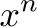 Au dernier cours, nous avons vu
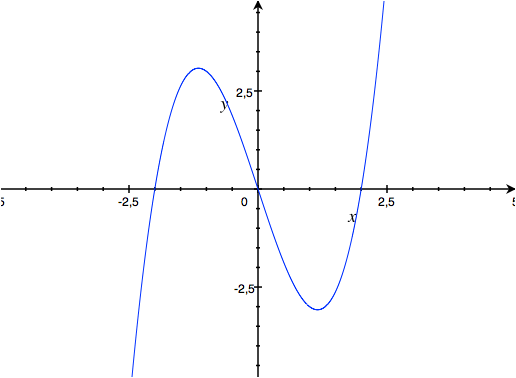 Linéarisation
Fonction dérivée
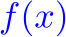 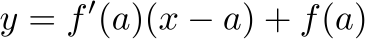 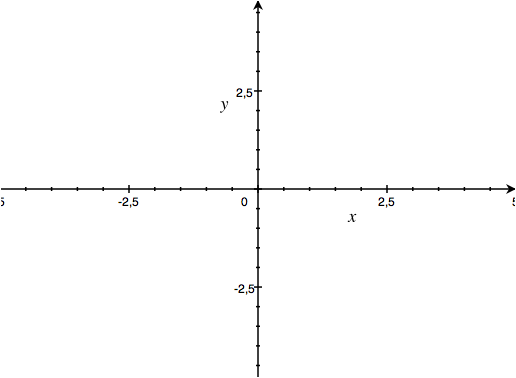 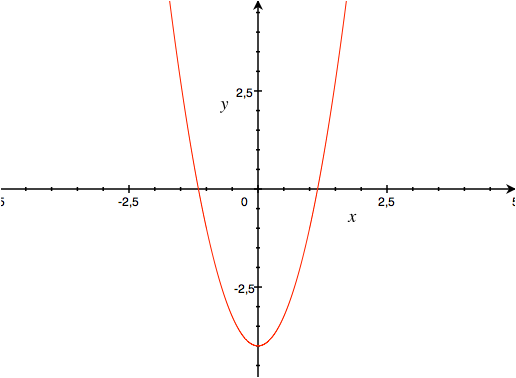 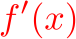 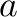 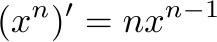 Les formules de dérivations de
Une fonction multipliée par une constante
Somme de deux fonctions
Produit de deux fonctions
Quotient de deux fonctions
Au dernier cours on a vu qu’on pouvait trouver une fonction permettant de trouver la dérivée en chaque point.
On a aussi vu comment trouver la dérivée des puissances de x.
Regardons comment trouver la dérivée d’une fonction obtenue d’autres fonctions à l’aide d’opérations algébriques.
Théorème:
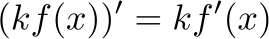 Preuve:
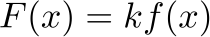 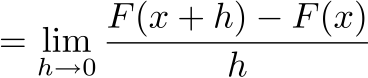 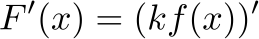 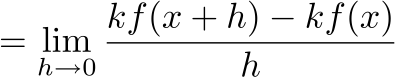 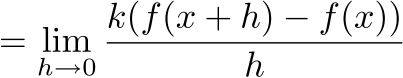 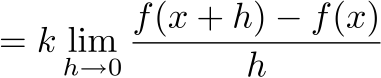 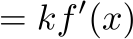 Exemple:
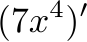 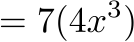 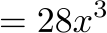 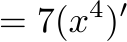 Exemple:
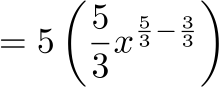 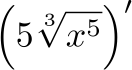 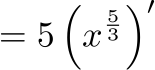 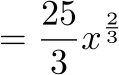 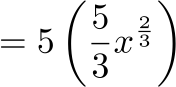 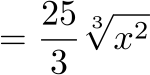 Théorème:
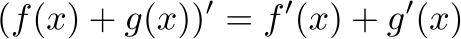 Preuve:
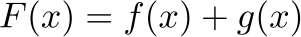 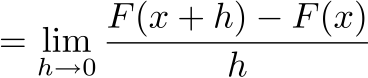 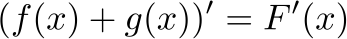 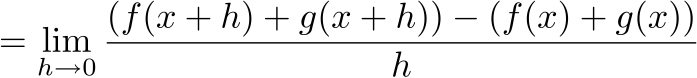 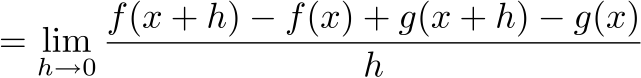 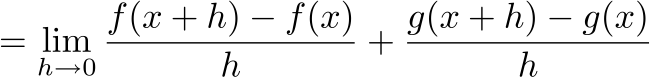 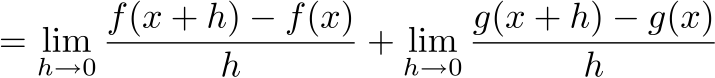 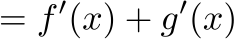 Exemple:
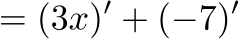 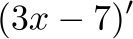 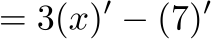 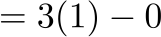 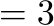 Remarque:
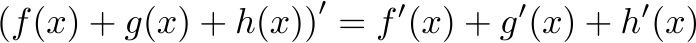 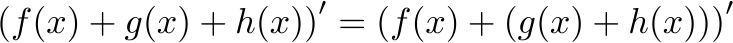 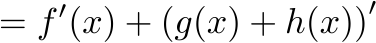 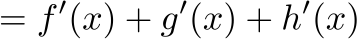 Exemple:
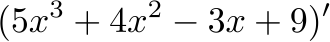 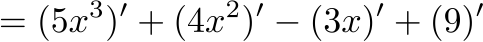 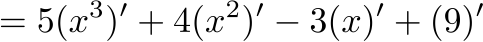 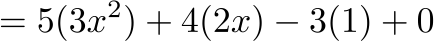 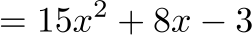 Question d’apprécier les théorèmes qu’on a vus,
 recalculons cette dernière limite
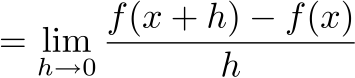 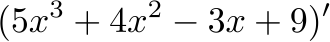 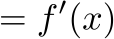 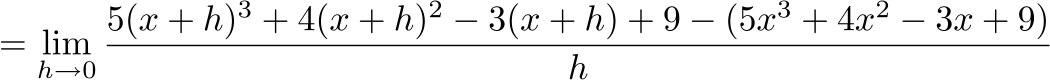 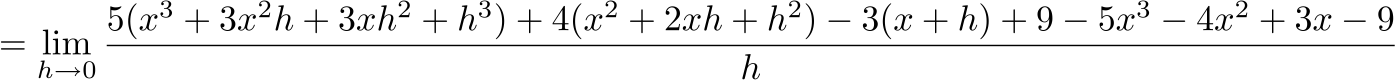 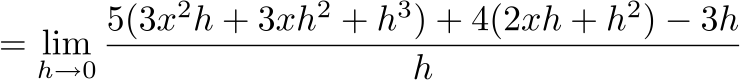 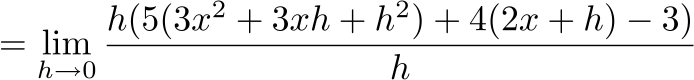 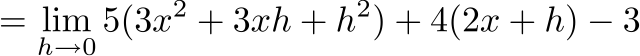 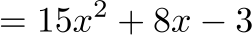 Faites les exercices suivants
Section 2.3 # 14 et 15
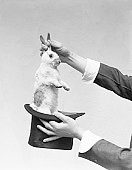 Théorème:
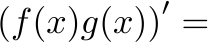 Cherchons:
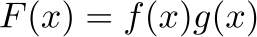 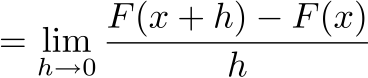 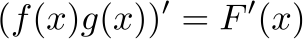 Ouin... 
on fait quoi?
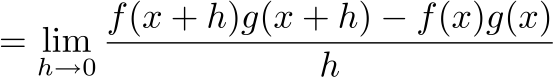 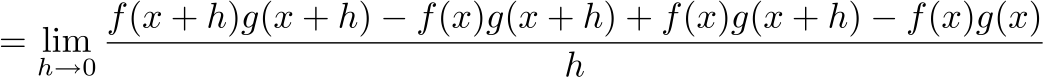 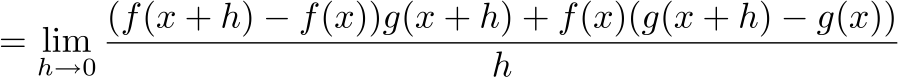 Théorème:
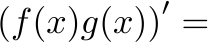 Cherchons:
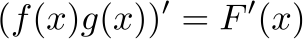 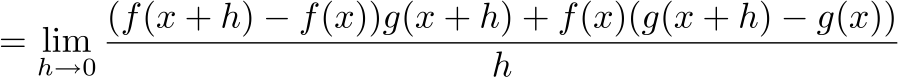 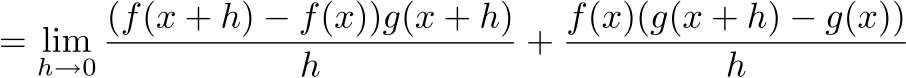 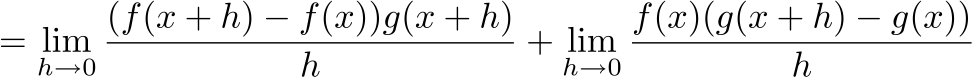 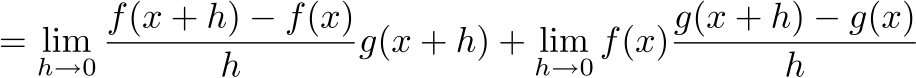 Théorème:
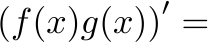 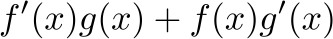 Cherchons:
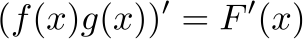 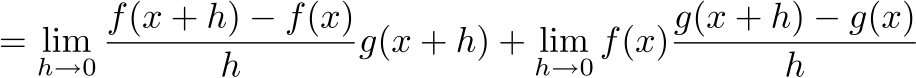 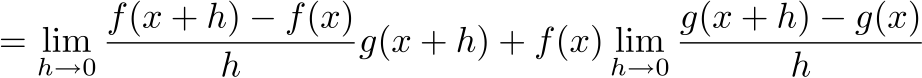 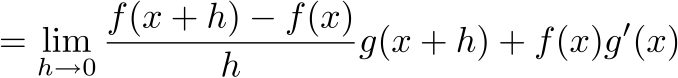 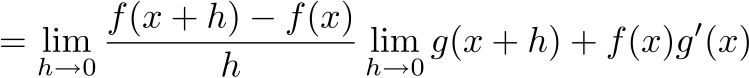 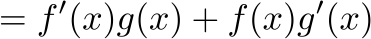 Exemple:
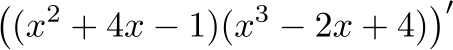 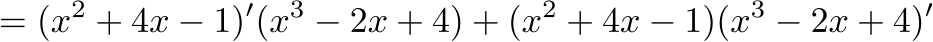 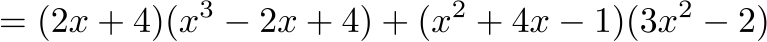 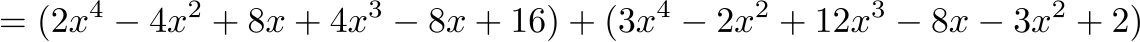 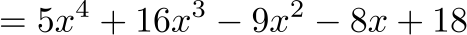 Remarque:
Le théorème ne semble pas nécessaire, car on aurait pu faire:
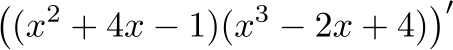 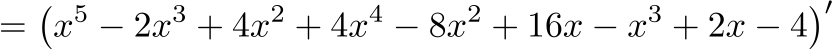 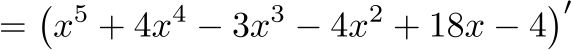 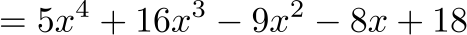 Faites les exercices suivants
Section 2.3 # 20
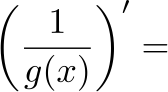 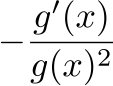 Théorème:
Cherchons:
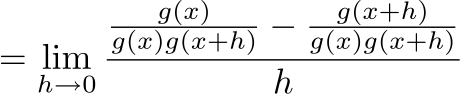 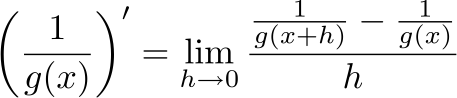 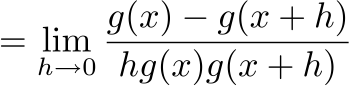 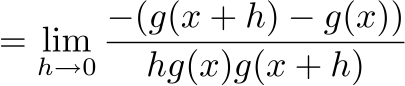 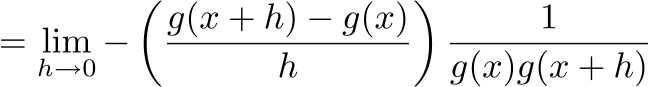 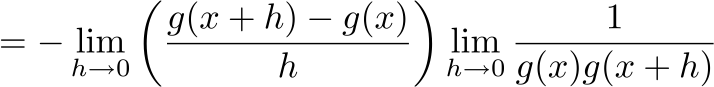 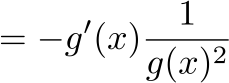 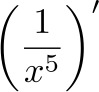 Exemple:
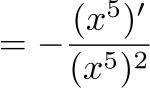 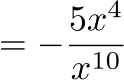 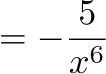 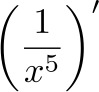 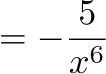 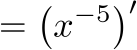 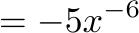 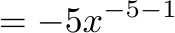 Exemple:
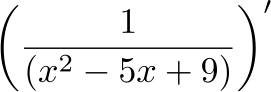 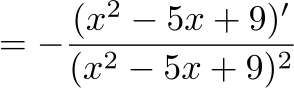 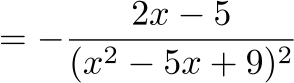 Produit
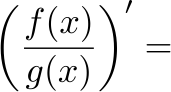 Théorème:
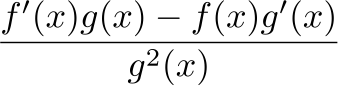 Cherchons:
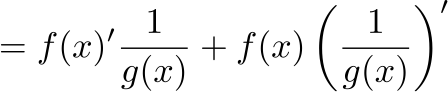 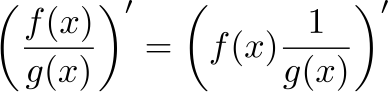 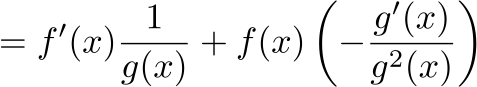 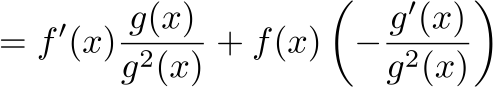 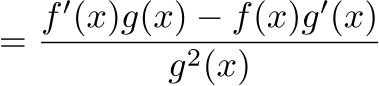 Exemple:
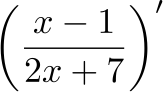 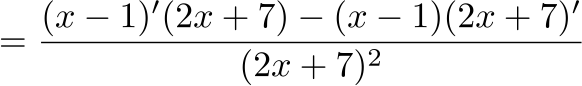 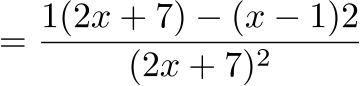 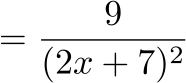 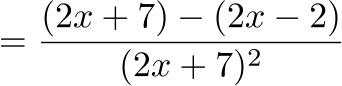 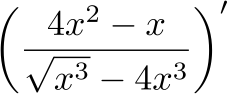 Exemple:
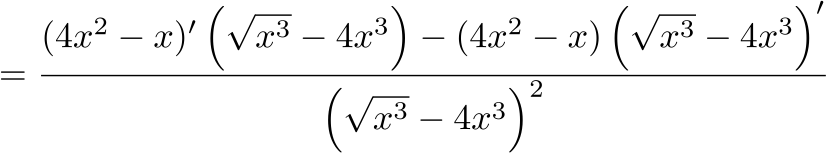 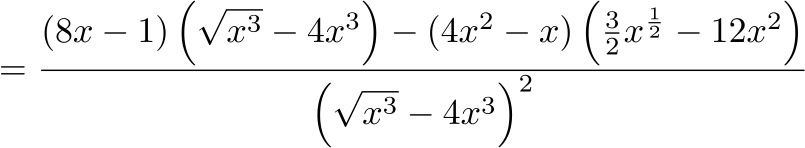 Faites les exercices suivants
Section 2.3 # 21 et 22
Aujourd’hui, nous avons vu
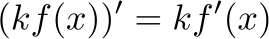 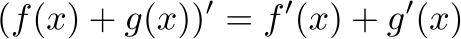 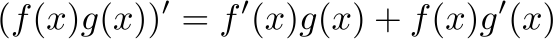 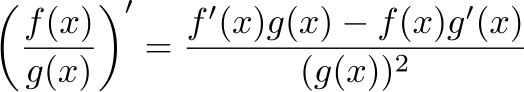 Devoir:
Section 2.3